Nucleosynthetic Yields from realistic neutrino-driven explosions of 1D core-collapse supernovae
Luca Boccioli(*),
Lorenzo Roberti, Marco Loddo, Sangeeta Kumar, 
Evan O’Connor, David Vartanyan, Daniel Kasen, Giacomo Fragione, Marco Limongi, Alessandro Chieffi, Grant Mathews
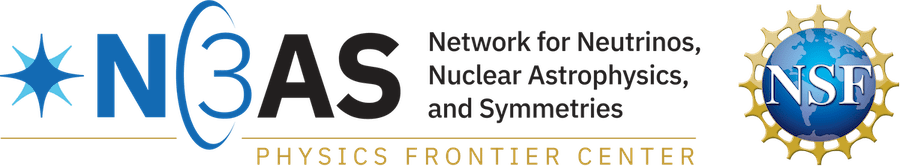 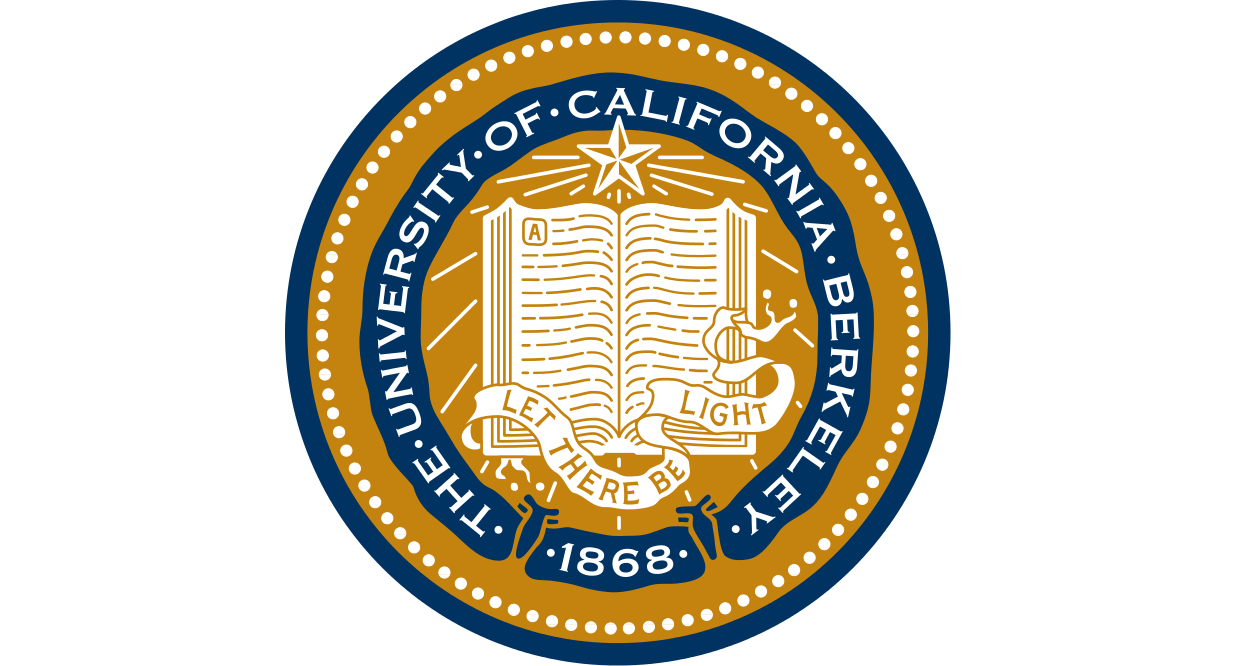 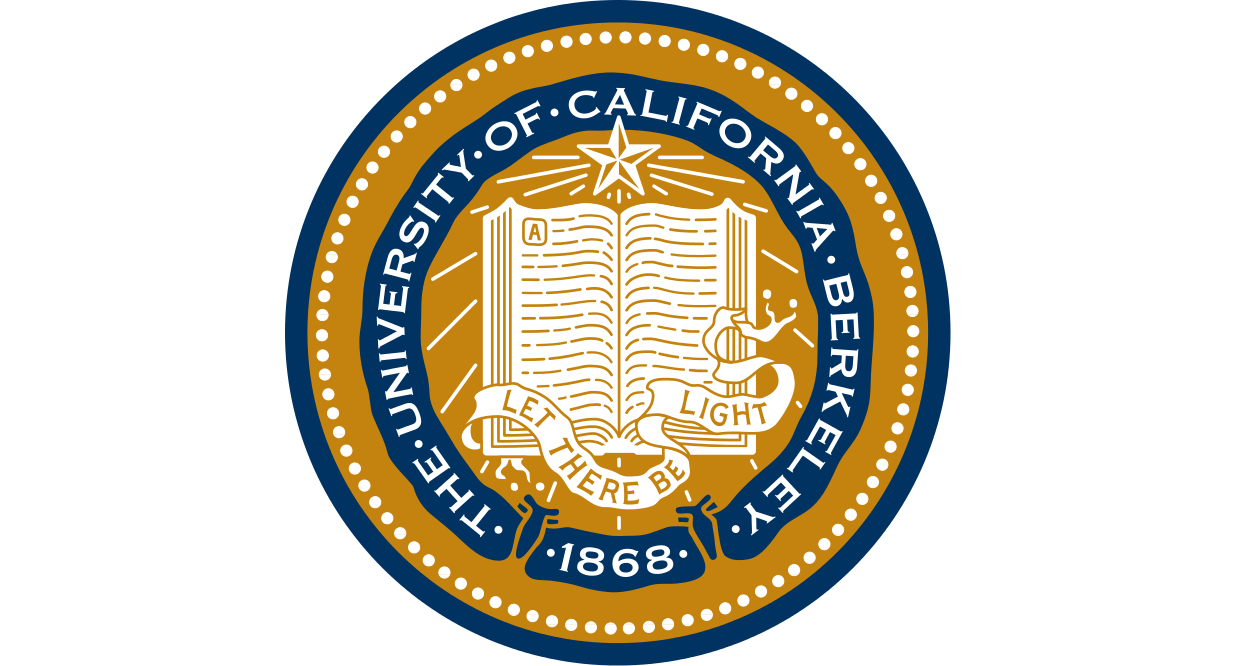 s, i & r Element Nucleosynthesis 
(sirEN) Conference
June 13th 2025
(*) = lbocciol@berkeley.edu
The life cycle of a massive star
Output
Light Curves
Microphysics 
(ν interactions)
Nucleosynthesis
Input
Spectra
ZAMS
mass
Supernova
engine
Remnant Masses
Stellar evolution
z
Explosion Energy
Microphysics 
(EOS)
binarity
ν signal
rotation
…
B
2 of 19
The life cycle of a massive star
Output
Large uncertainties
Light Curves
Microphysics 
(ν interactions)
3D
Nucleosynthesis
Input
Spectra
ZAMS
mass
Supernova
engine
Remnant Masses
Stellar evolution
z
Explosion Energy
Microphysics 
(EOS)
binarity
ν signal
rotation
…
B
Small(-ish) uncertainties
3 of 19
The life cycle of a massive star
Output
Large uncertainties
Light Curves
Microphysics 
(ν interactions)
3D
Nucleosynthesis
1D
+
Input
Spectra
ZAMS
mass
Supernova
engine
Remnant Masses
Stellar evolution
z
Explosion Energy
Microphysics 
(EOS)
binarity
ν signal
rotation
…
B
Large(-ish) uncertainties
4 of 19
The life cycle of a massive star
Output
SkyNet
Light Curves
Microphysics 
(ν interactions)
3D
Nucleosynthesis
1D
+
Input
Spectra
ZAMS
mass
Supernova
engine
Remnant Masses
Stellar evolution
z
Explosion Energy
Microphysics 
(EOS)
ν signal
In this talk I will be focusing on the Nucleosynthesis and Explosion properties of 3 different sets of progenitors
…
5 of 19
A compromise between 1D and 3D: 1D+ simulations
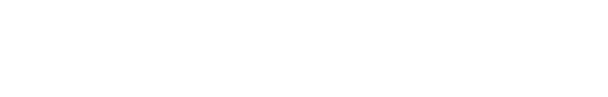 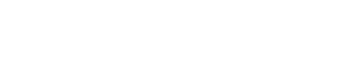 Calibration
to 3D simulations
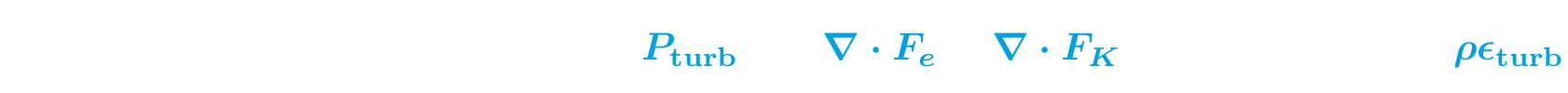 Turbulent contributions
(*) https://github.com/evanoconnor/GR1D (O’Connor 2010, 2015)
6 of 19
Explosion Energies
Comparison to 3D simulations
Burrows et al. (2024)
3D simulations
KEPLER (Sukhbold 2016,2018)
F23:     MESA     (Farmer et al. 2023) 
LC18:   FRANEC (Limongi & Chieffi 2018)
WH07: KEPLER  (Woosley & Heger 2007)
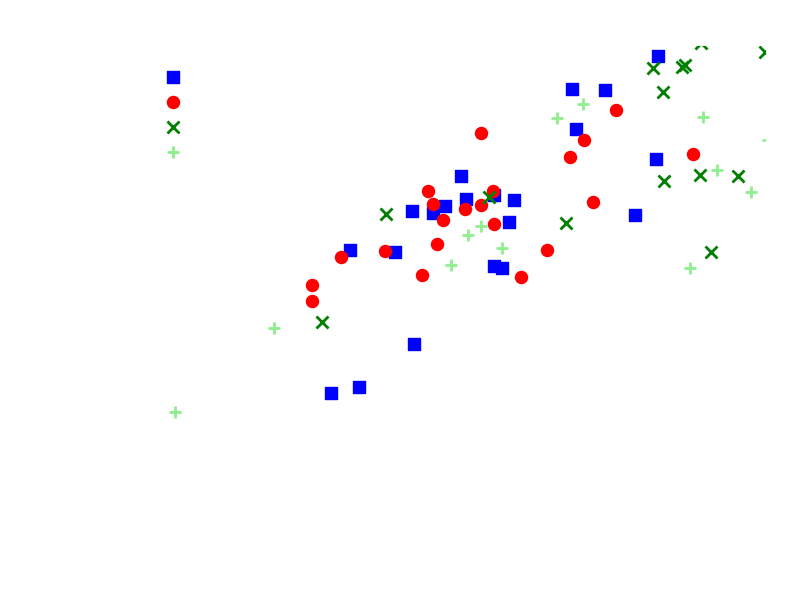 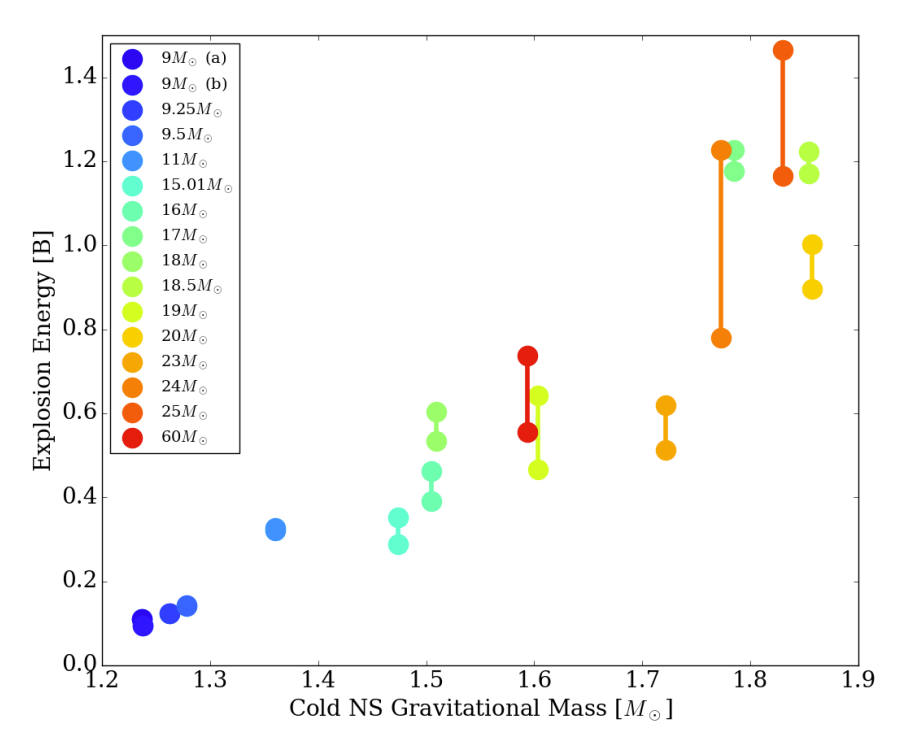 7 of 19
Explosion Energies
Comparison to Observations (kind of!)
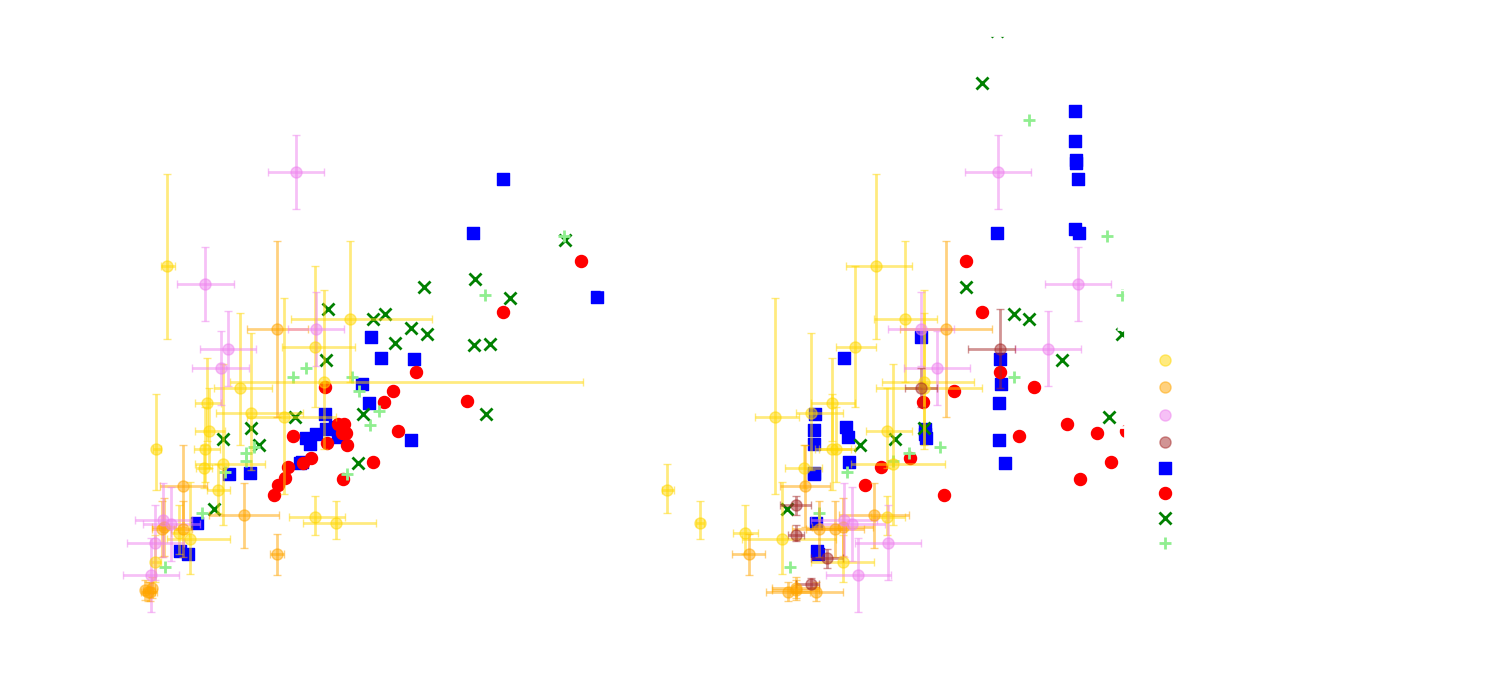 8 of 19
Explodability
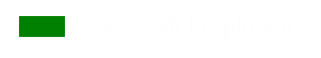 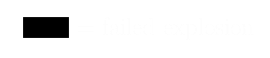 Impact of Stellar Evolution Uncertainties
KEPLER from Woosley & Heger (2007) solar metallicity, 
evolved coupled with 19 isotopes + 128-QSE during Si-burning, post(co)-processed with 1500 isotopes
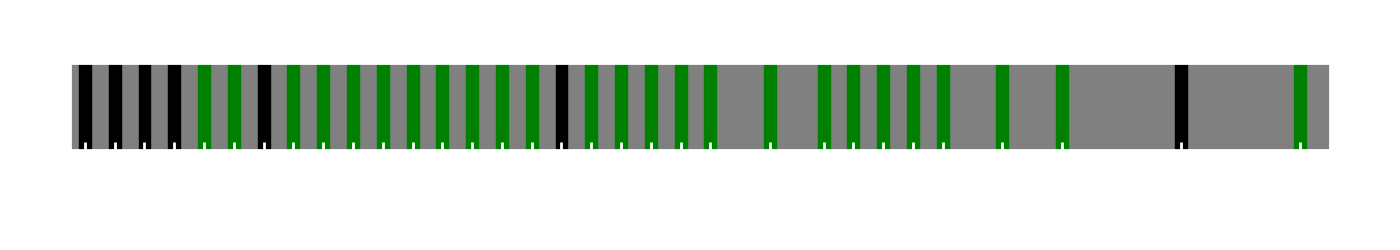 FRANEC from Limongi & Chieffi (2018), 
4 different metallicities, 3 different rotations, evolved with coupled network  with 335 isotopes.
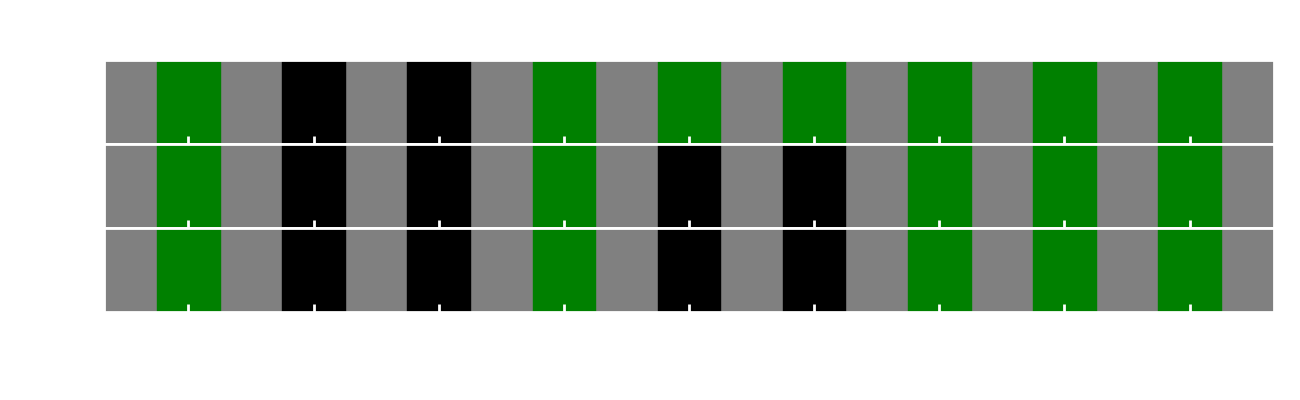 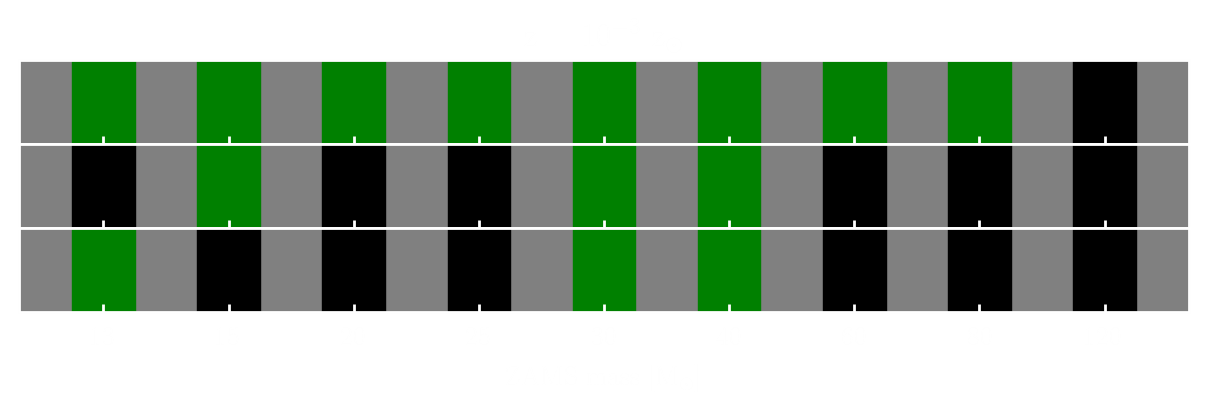 9 of 19
Explodability
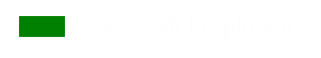 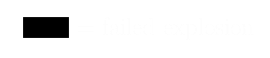 Impact of Stellar Evolution Uncertainties
MESA from Farmer et al. (2023), solar metallicity, 
single and binary-stripped stars evolved coupled with 162 isotopes
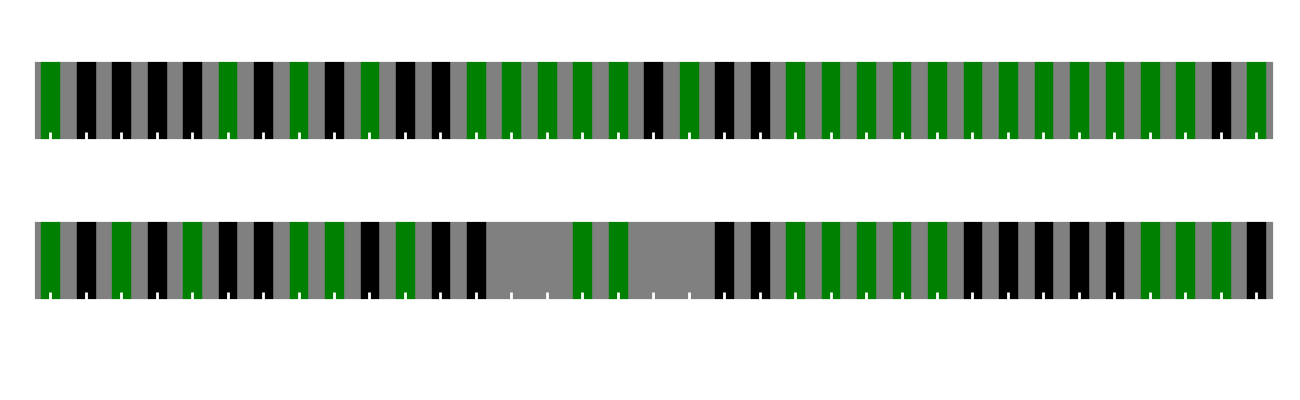 Which stars explode and which ones do not directly impacts the population of remnants
and the chemical enrichment of the Interstellar Medium
10 of 19
Explodability
How does it affect Remnant Masses?
Neutron Star Birth Mass Distribution
for different explodabilities
(PUSH, S16, and STIR)
Chandrasekhar Mass Distribution
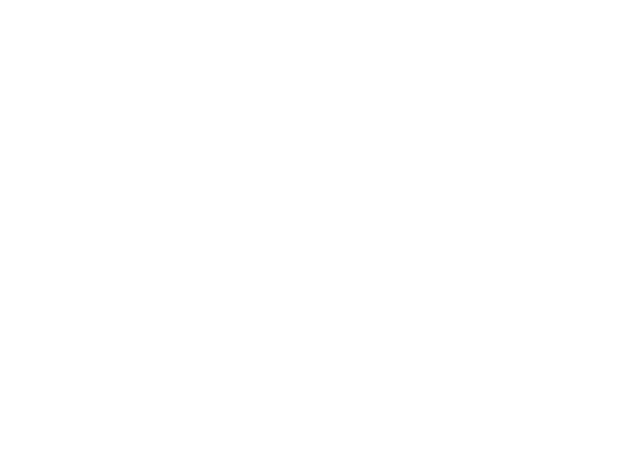 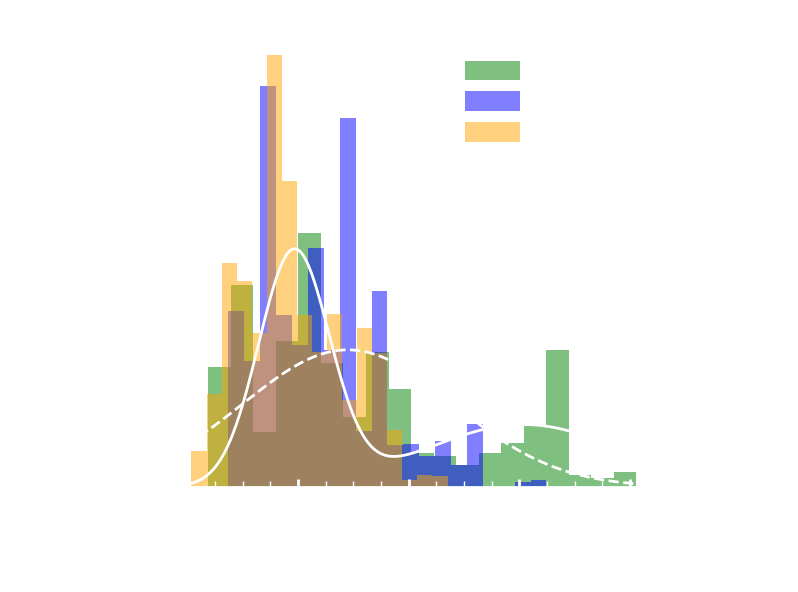 Boccioli & Fragione (2024), but also see Boccioli et al. (2025)
11 of 19
Nucleosynthesis Yields
Comparison to previous work: KEPLER WH07 (piston) and PUSH (ν-driven), REACLIB
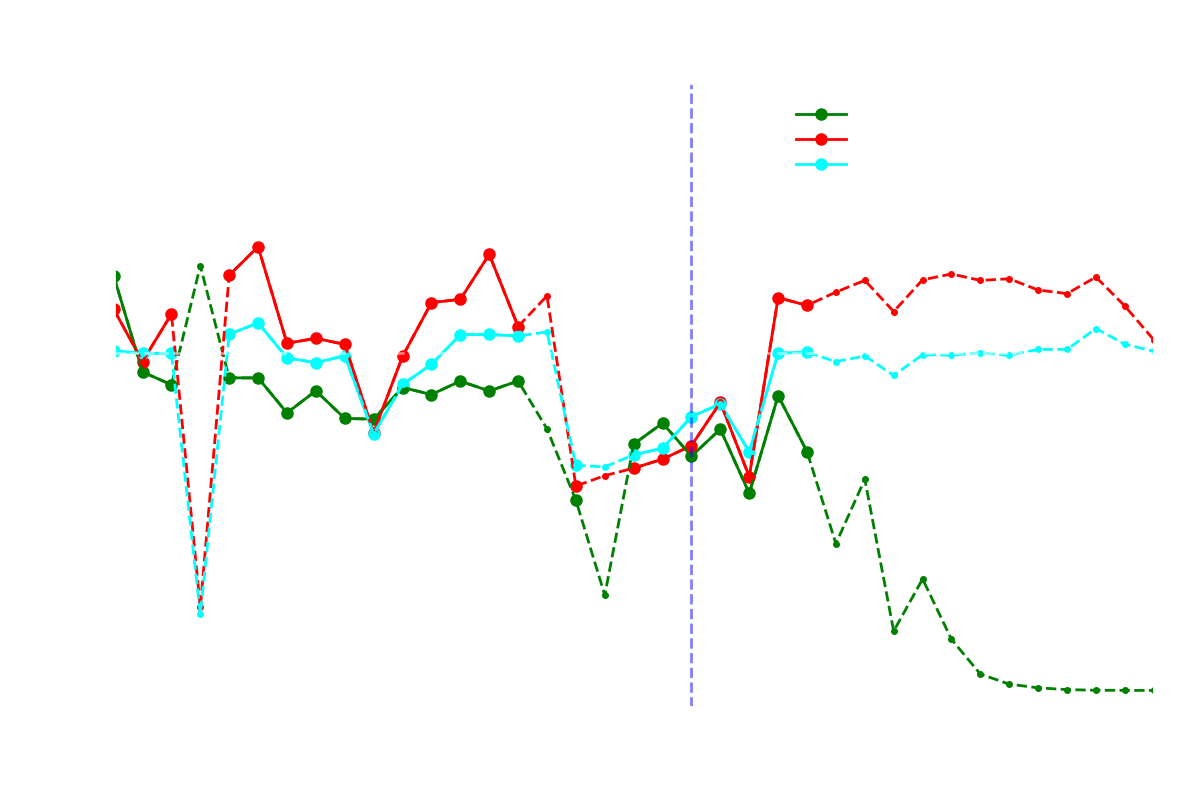 Piston 
Different Explodability, 
Different Explosion Energy, 
Different Mass Cut


Piston + My Explodability 
Same Explodability, 
Different Explosion Energy, 
Different Mass Cut


PUSH 
Different Explodability, 
Similar Explosion Energy, 
Different Mass Cut
Preliminary
12 of 19
Nucleosynthesis Yields
Comparison to previous work: FRANEC LC18 (bomb), STARLIB
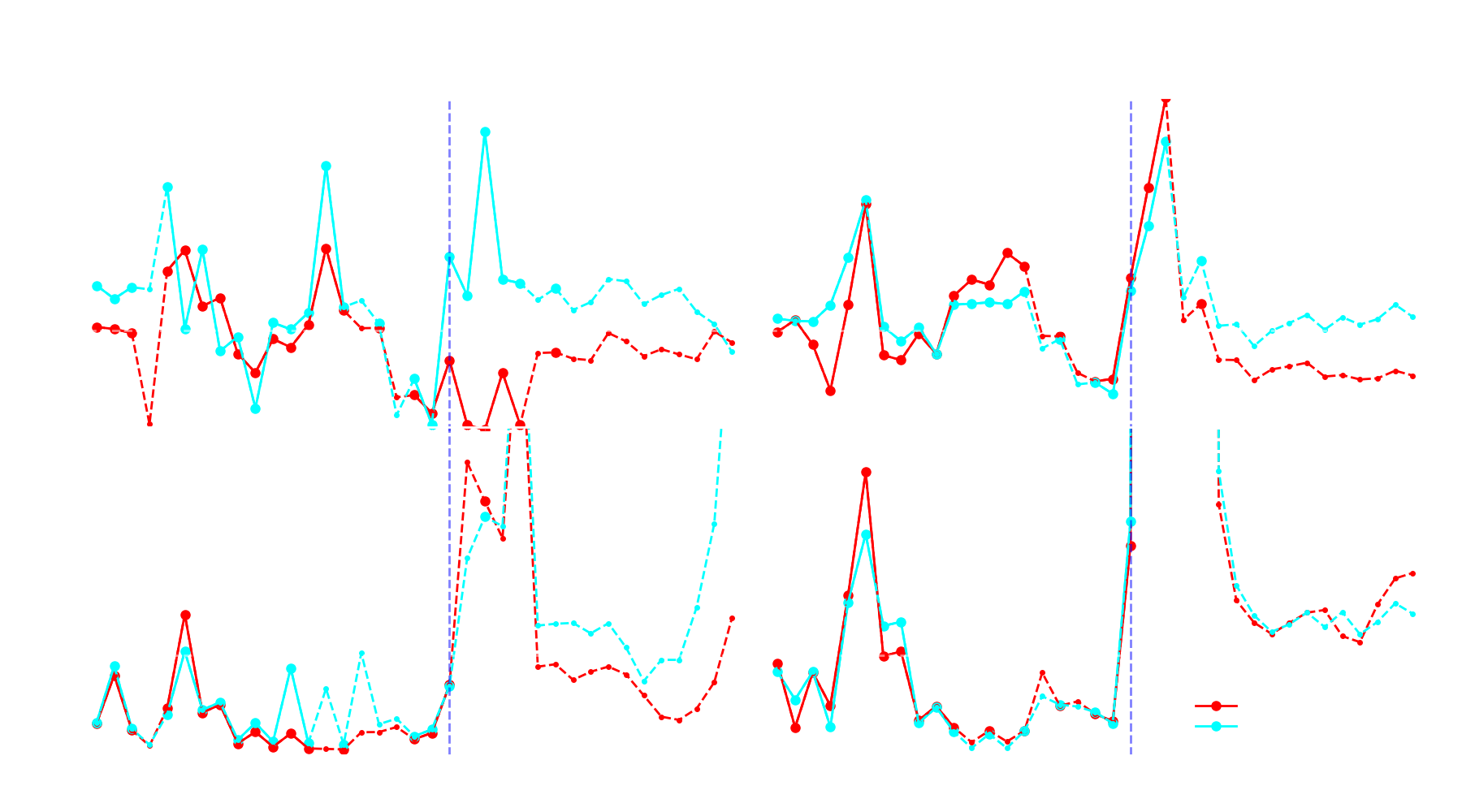 Preliminary
Higher temperature
Different 
Nucleosynthesis
13 of 19
Nucleosynthesis Yields
Comparison to previous work: FRANEC LC18 (bomb + mixing&fallback), STARLIB
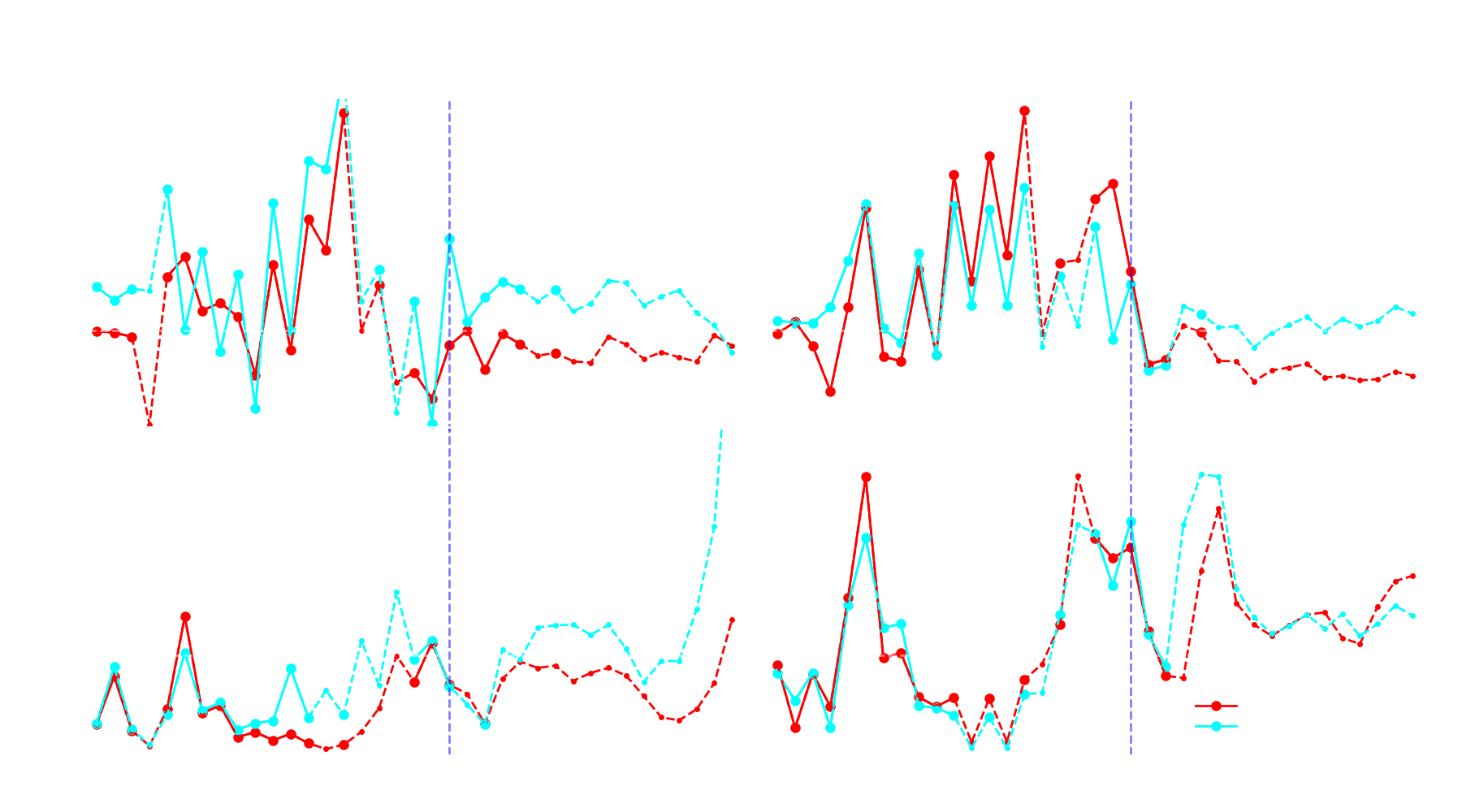 Preliminary
Higher temperature
Different 
Nucleosynthesis
14 of 19
Nucleosynthesis Yields
Comparison to previous work: MESA F23 (bomb), REACLIB
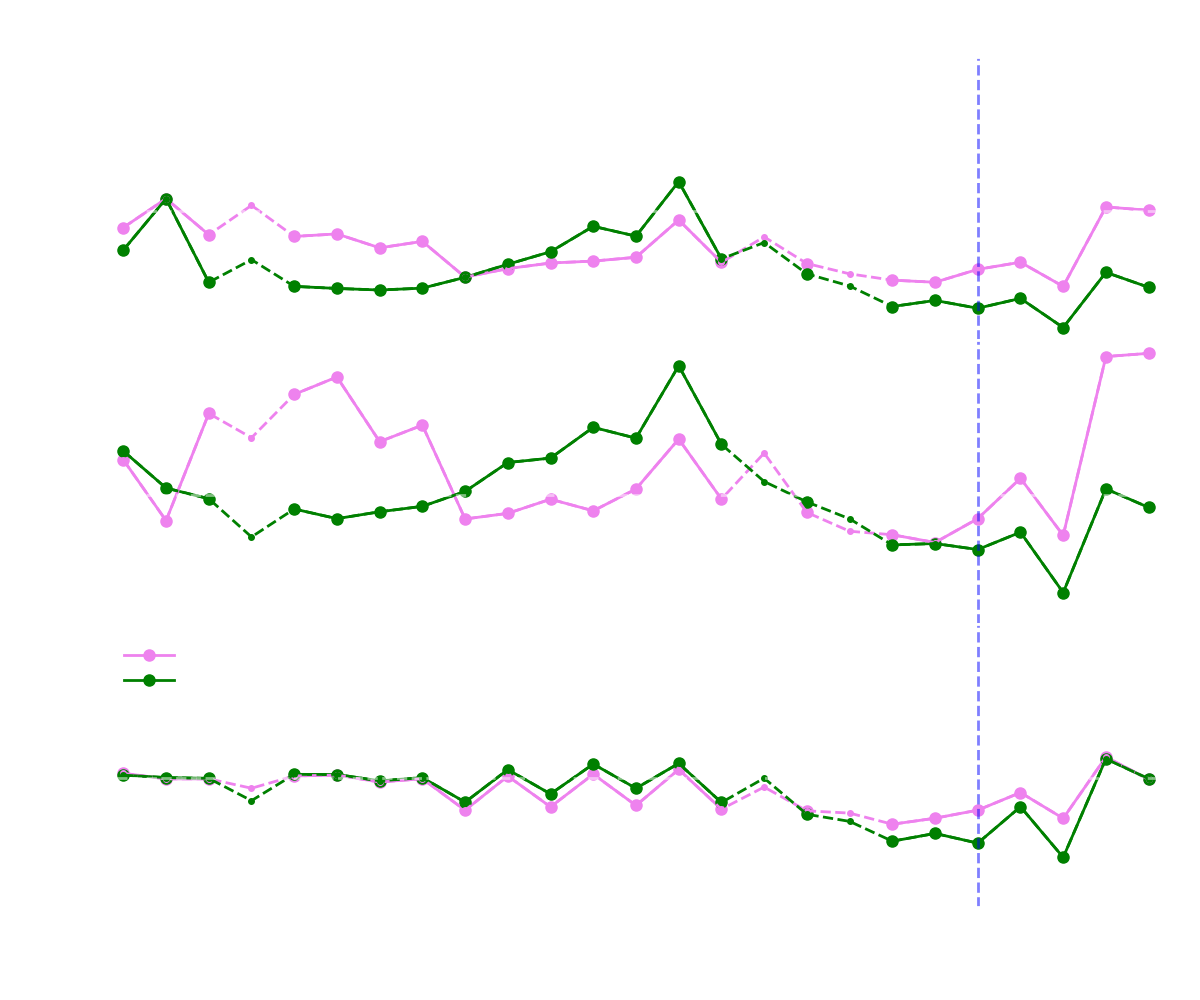 Everything 
Explodes
F23 place a 1 FOE bomb at s = 4
(Si/O interface)
Explodability from 
Ertl et al. (2016)
In the last panel, single and binary stars show similar behavior


Because only the Fe-core structure matters for any explosion signature!
Preliminary
Explodability from 
Boccioli et al. (2023,2024)
15 of 19
CO-Mergers: a site of titanium production
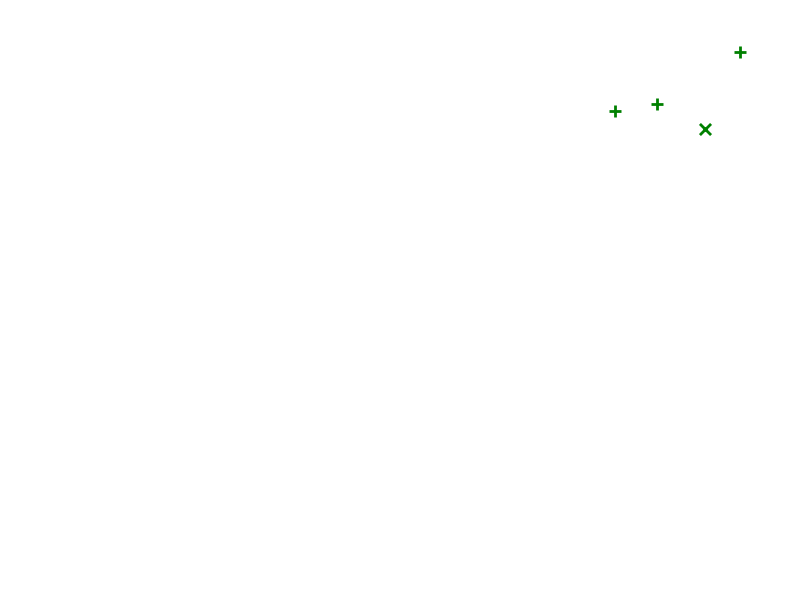 Stars that experienced a Carbon-Oxygen Shell Merger
CO merger: a few hours before collapse Carbon and Oxygen shells can merge, causing mixing and nuclear burning
In a CO merger, 20Ne is destroyed and 32S and 44Ti are produced
16 of 19
CO-Mergers: a site of titanium production
This work
Sukhbold et al. (2016)
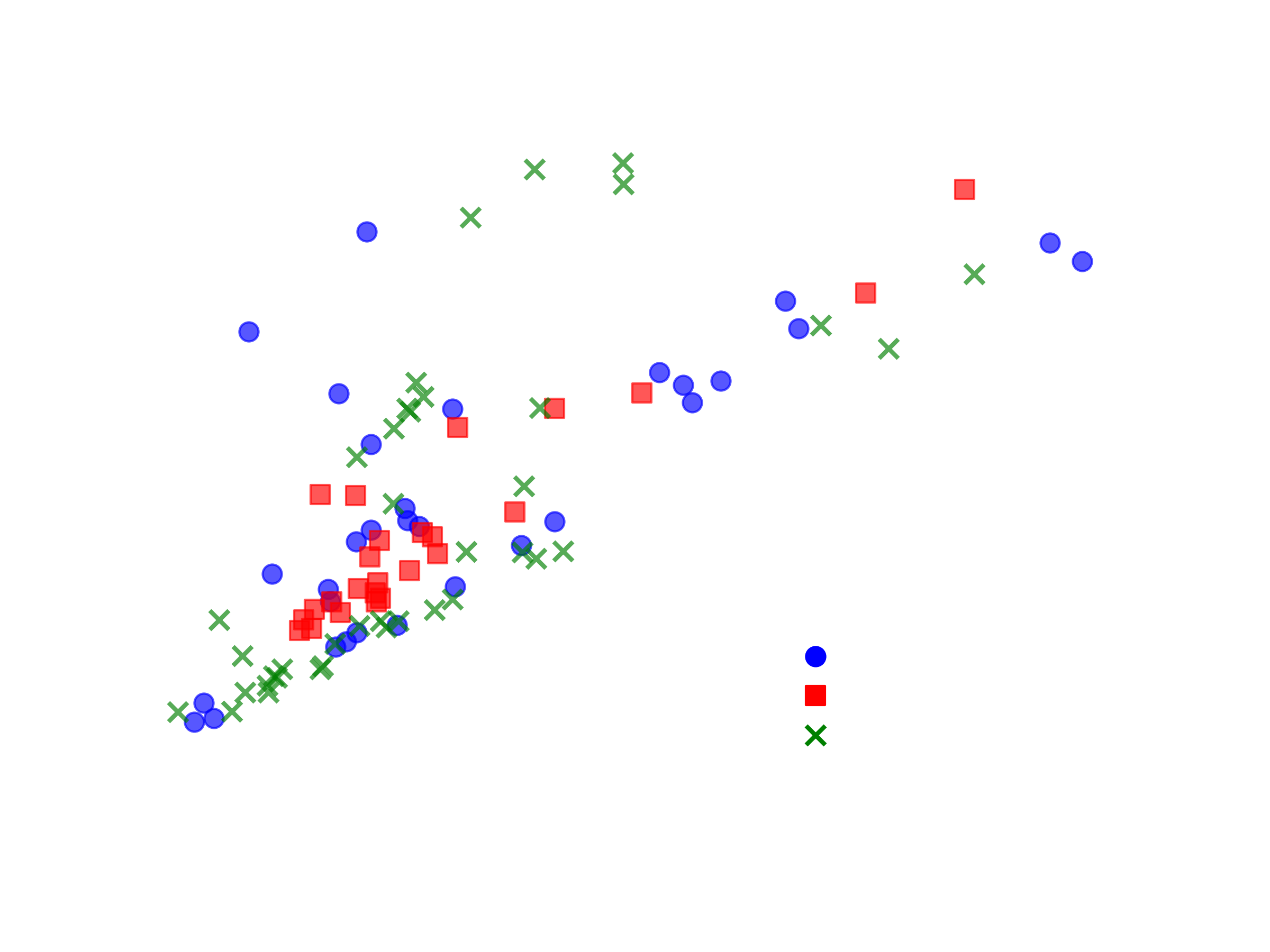 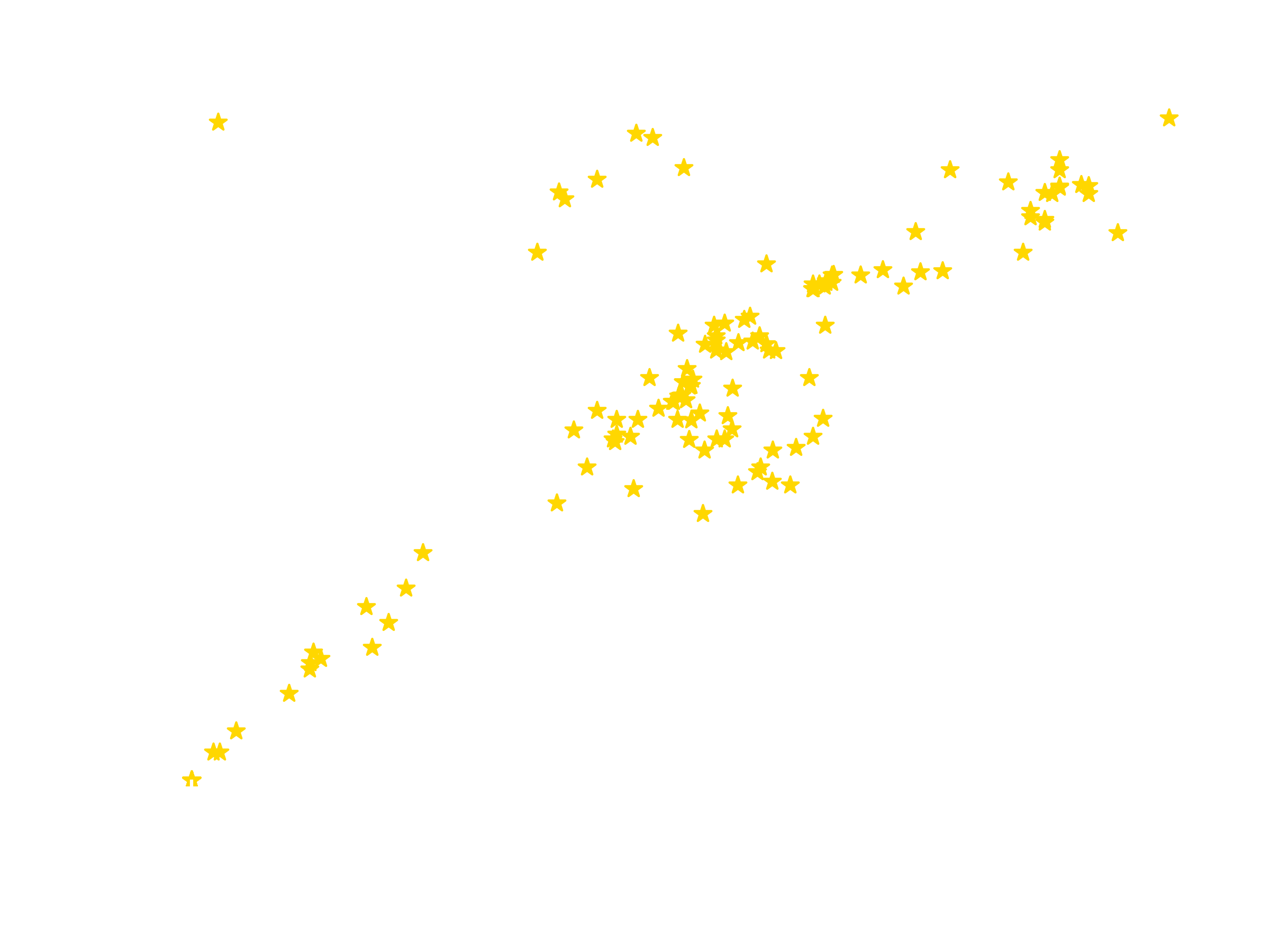 CO-Mergers can produce a significant (factor of 2-3 larger) amount of titanium, and are present in published models!
17 of 19
Explodability
Do CO-Merger progenitors explode? (Yes!)
Subset: Only Mergers
Red = Explosion, Black = No Explosion
Complete Set of 850 Models
Red = Merger, Black = No Merger
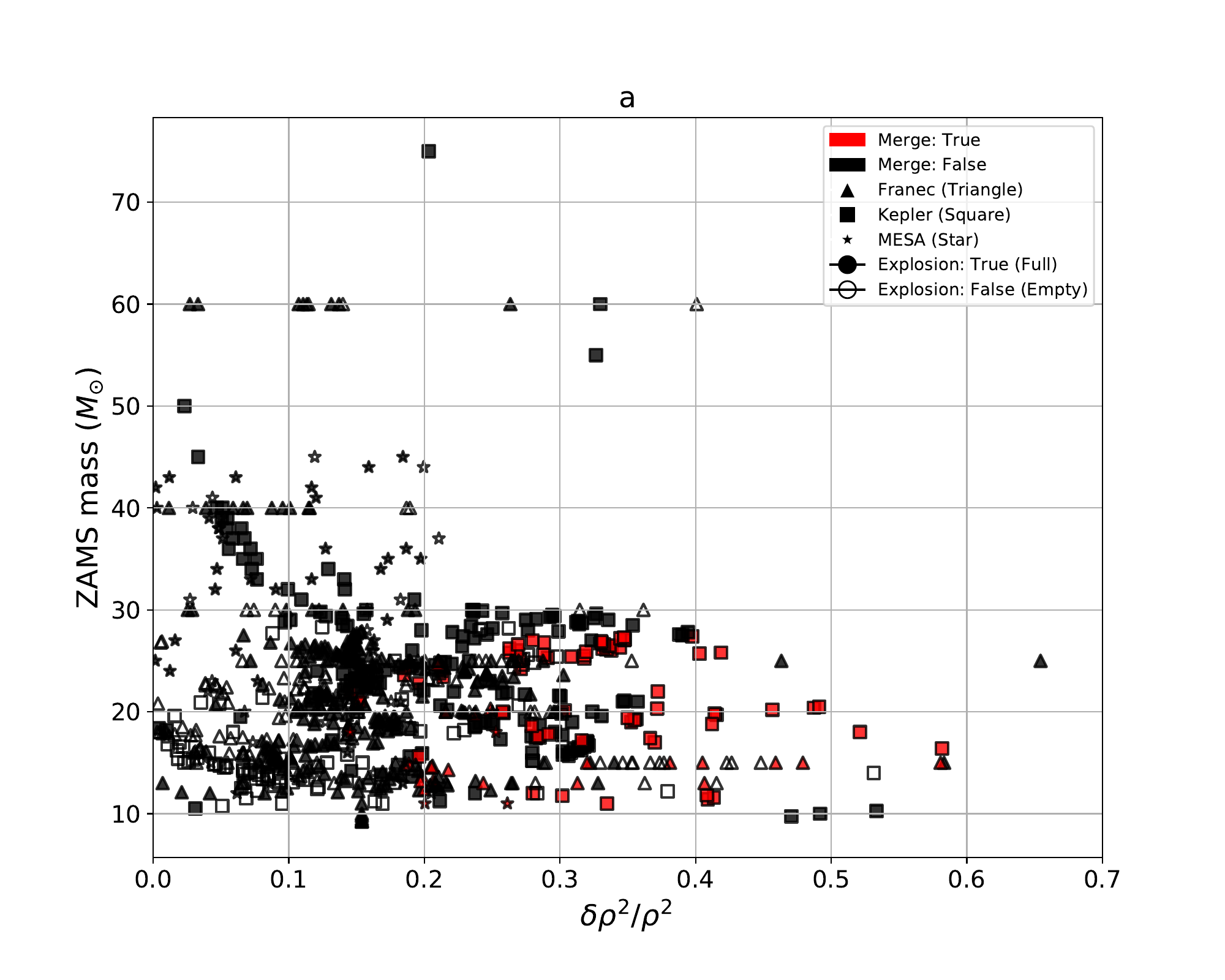 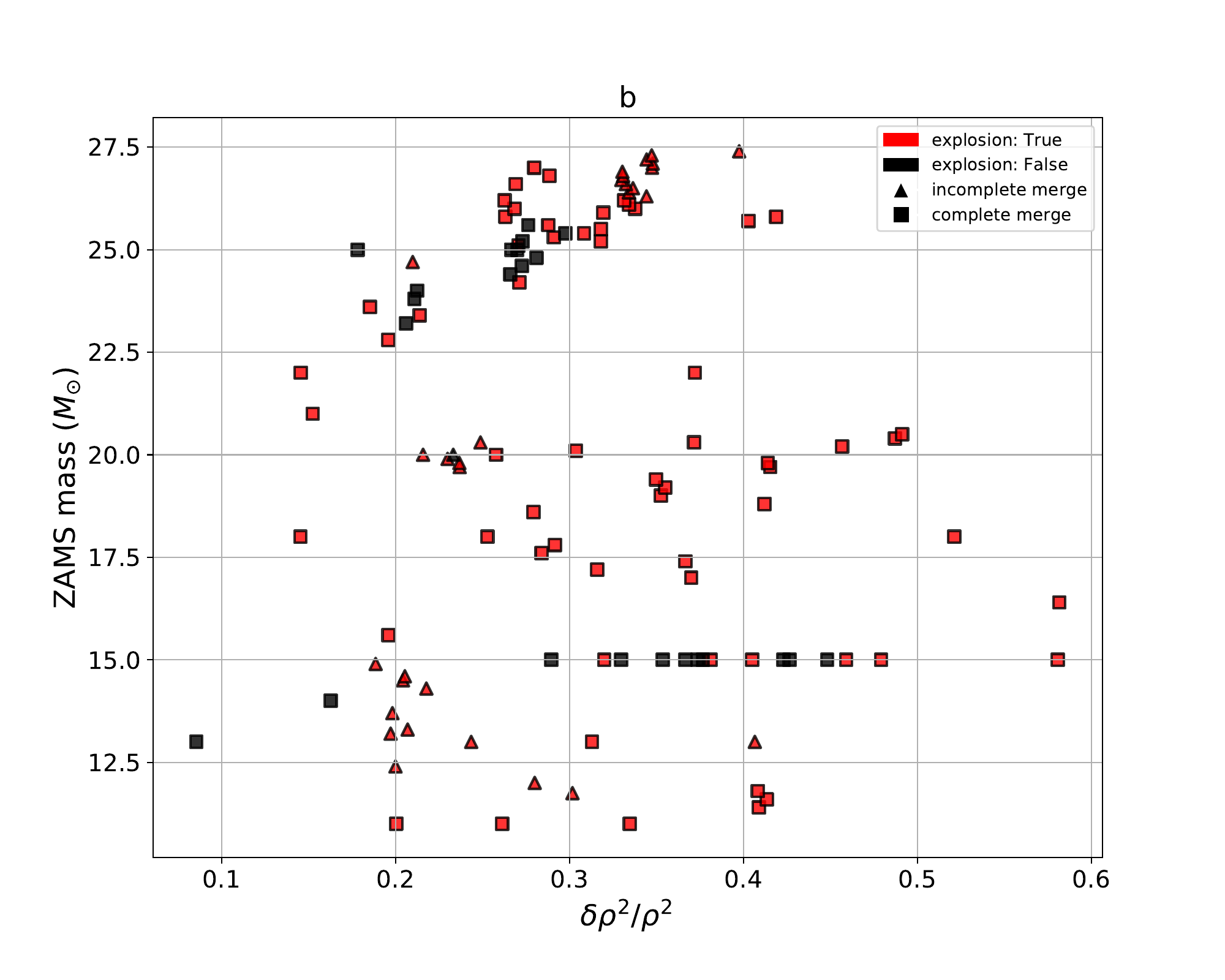 From Marco Loddo’s Master’s Thesis (2025)
More Explodable (see Boccioli 2023)
18 of 19
Conclusions
Contrary to what one might naively think, 1D+ explosion give explosion energies and Nichel masses comparable to 3D and Observations

Explodability is extremely important to determine observables like Remnant Masses and Nucleosynthesis Yields

Neutrino-driven explosions give moderately to significantly different yields compared to the simpler, more traditional bomb and piston explosions

CO merger have distinct nucleosynthesis signatures. They can produce high amounts of 44Ti and odd-Z elements. Therefore, fine mass grids of detailed stellar evolution models are required to fully understand their impact on nucleosynthesis.
19 of 19
Backup Slides
20 of 19
A compromise between 1D and 3D: 1D+ simulations
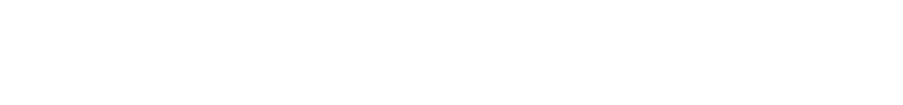 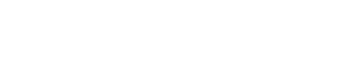 Calibration
to 3D simulations
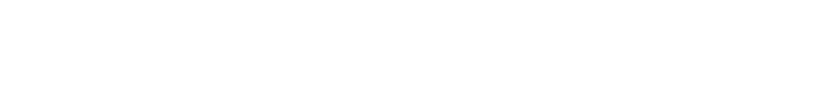 Buoyancy
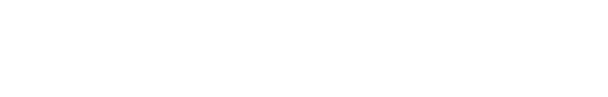 Shear
Dissipation
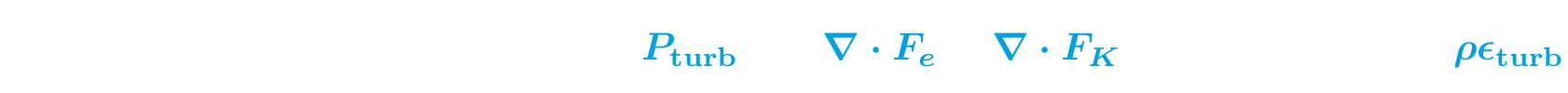 (*) https://github.com/evanoconnor/GR1D (O’Connor 2010, 2015)
21 of 19
1D vs. 1D+ vs. Multi-D
KEPLER progenitors
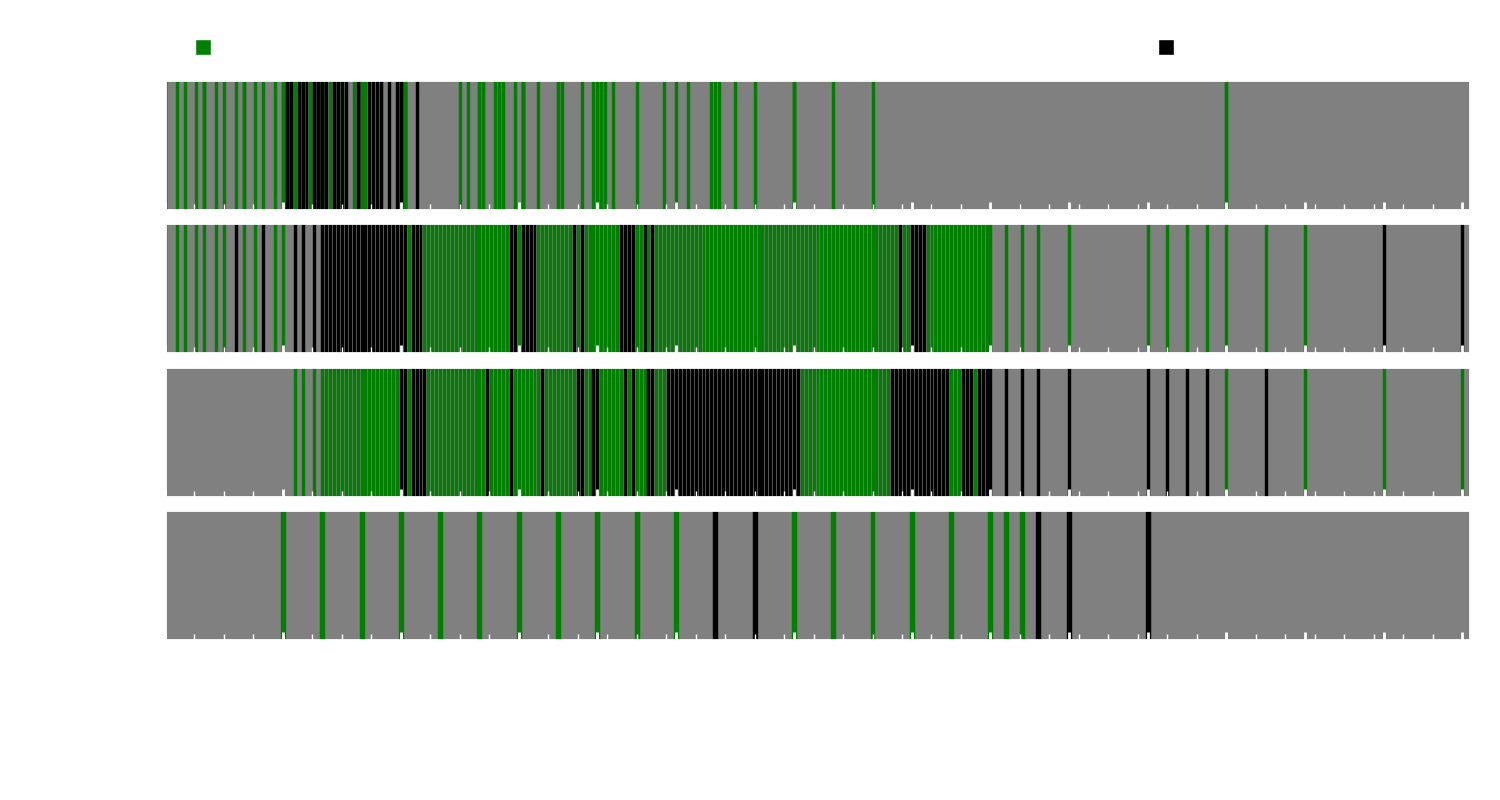 =  ξ2.0 ≥ 0.5
Wang et al. (2022)
Boccioli et al. (2023)
Sukhbold et al. (2016)
Ertl et al. (2016)
Perego (2015)
Ghosh et al. (2022)
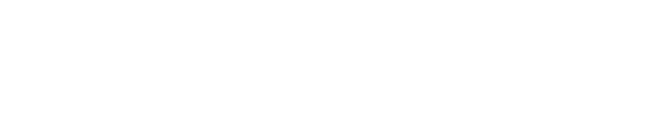 Large discrepancies in explodability
22 of 19
Warning: Uncertainties in Stellar Evolution Propagate!
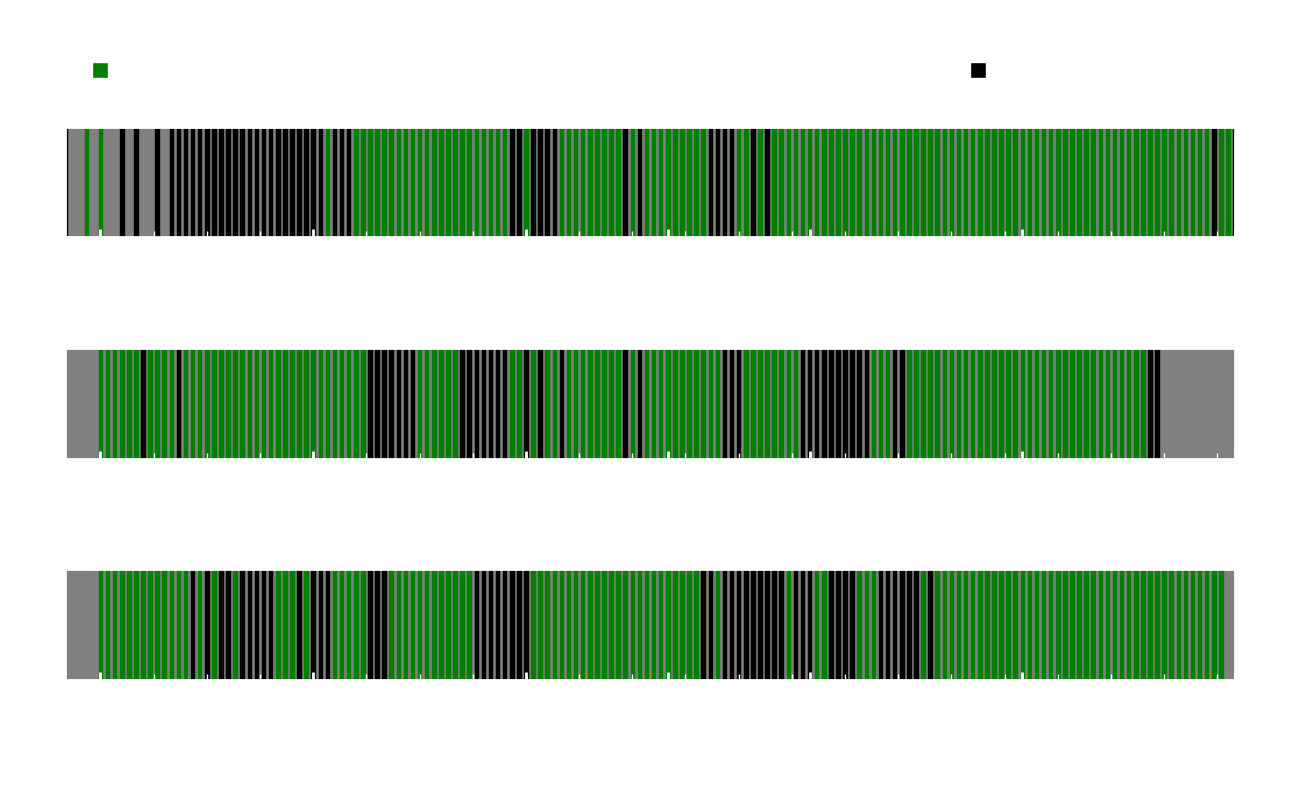 23 of 19
Warning: ZAMS mass is not a good predictor of explosion
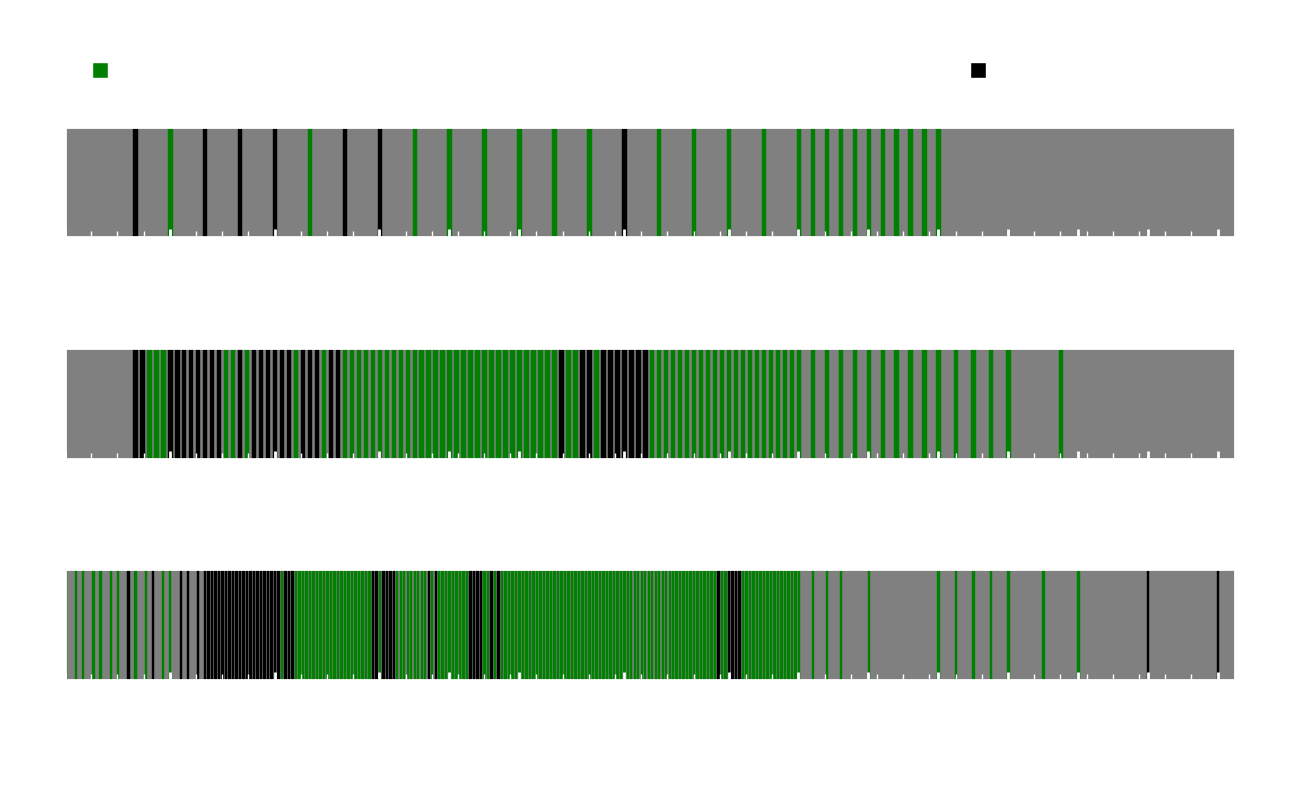 24 of 19
How to use 1D+ simulations to predict remnant masses
arXiv: 2404.05927
Remnant Mass distributions: 1D+ compared to predictions
Neutron Star Birth Mass Distribution
Black Hole Mass Distribution
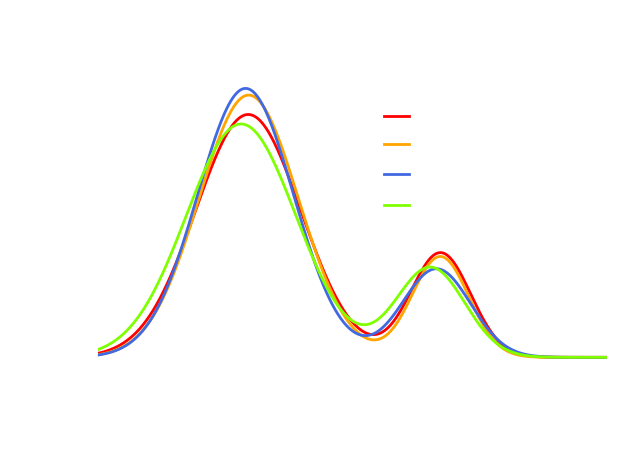 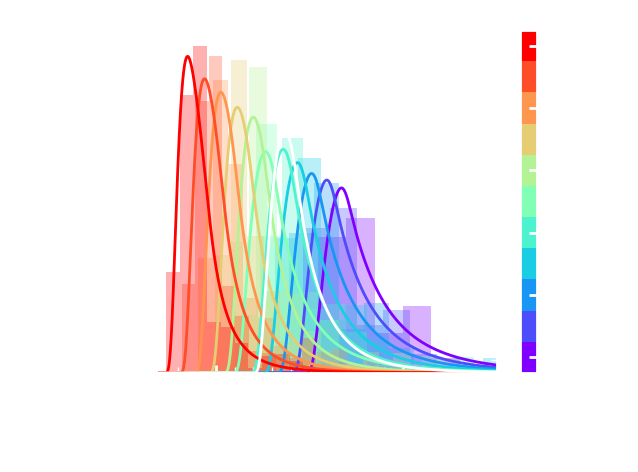 26 of 19
Fits for the Neutron Star Mass
Compactness ξ-fit
MSi/O-fit
MCh-fit
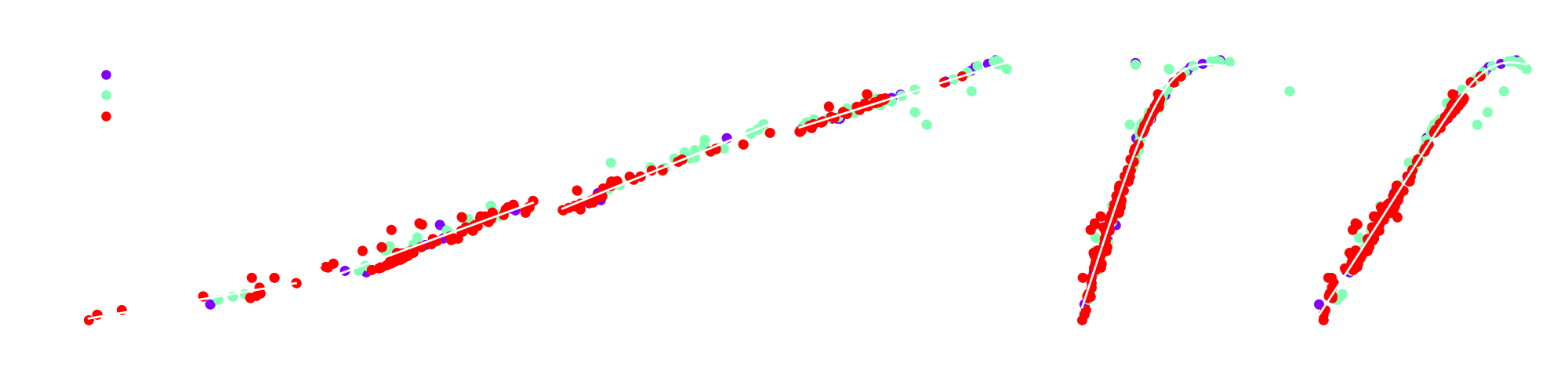 Boccioli & Fragione (2024)
27 of 19